Libraries and social inclusion in spain
Alicia Sellés Carot
       @aliciaselles
      @FESABID
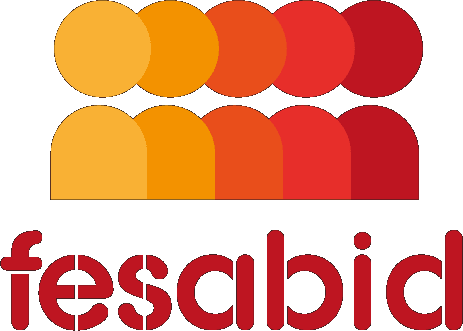 I want to talk to you about
Spanish Context
The Theory:  (National Strategy about libraries and información as a framework)
The Practice (Stories and projects) 
The Recognition  (the seal)  
Thoughts or confessions (not conclusions)
Context: library framework
Library Authorities in 3 levels: national, regional and local

CCB: Council of cooperation
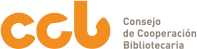 Context: Libraries and development
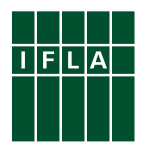 IAP- Programe      FESABID


Library and  2030 Agenda 
Working Group
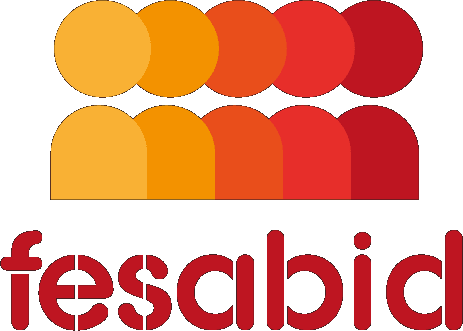 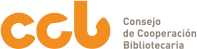 Library and social inclusion
The Theory
National Strategy for Information and Libraries
A multilevel working framework  for library policies and services that contributes  to the achievement of the national  (and regional) development plan. 

To get better libraries (and librarians )

to leave no-one behind (opportunities for all)
As this Startegy has been approved by the council, policy makers have got a “guide” and  we (librarians) have got an advocacy  tool.
National Strategy for Information and Libraries
The strategy proposes 4 lines of action described below: 

Give visibility to libraries as a service for all citizens that contributes to personal development, social welfare and sustainable development
Guarantee access to information, culture and knowledge, guarantee library services for all people, regardless of where they live  or what they need
Design library services with a 2030 Agenda perspective 
Data: Remodelling, generating and exploiting data for proper analysis
National Strategy for Information and Libraries
Social inclusion is considered:

Line 2. Mainly focussed on the territory but in the RIGHT to Access, too.


Line 3. Mainly focussed on special collections,  services  and literacy and activities.
National Strategy for Information and Libraries
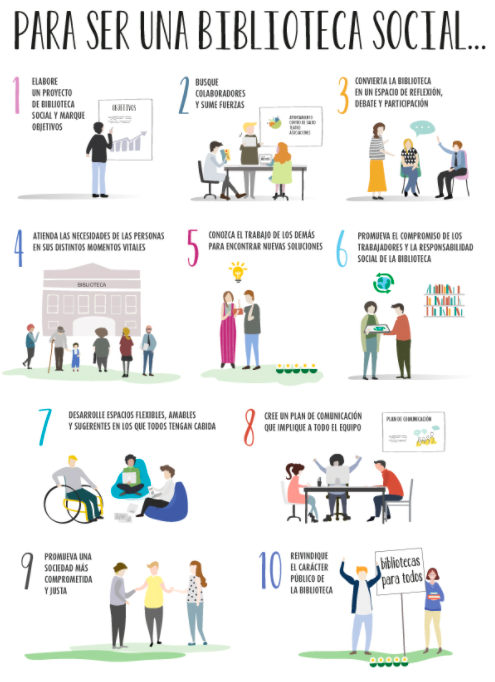 Library and social inclusion
The practice
Libraries working for social inclusion
Main focus areas:
Easy-to-Read /Accesibility 
Migrants /multiculturality
Children and young people :
at risk of social exclusion or digital exclusion.
with long-term illnesses
 unaccompanied migrant children
elderly people
Biblioteca fácil = Easy library
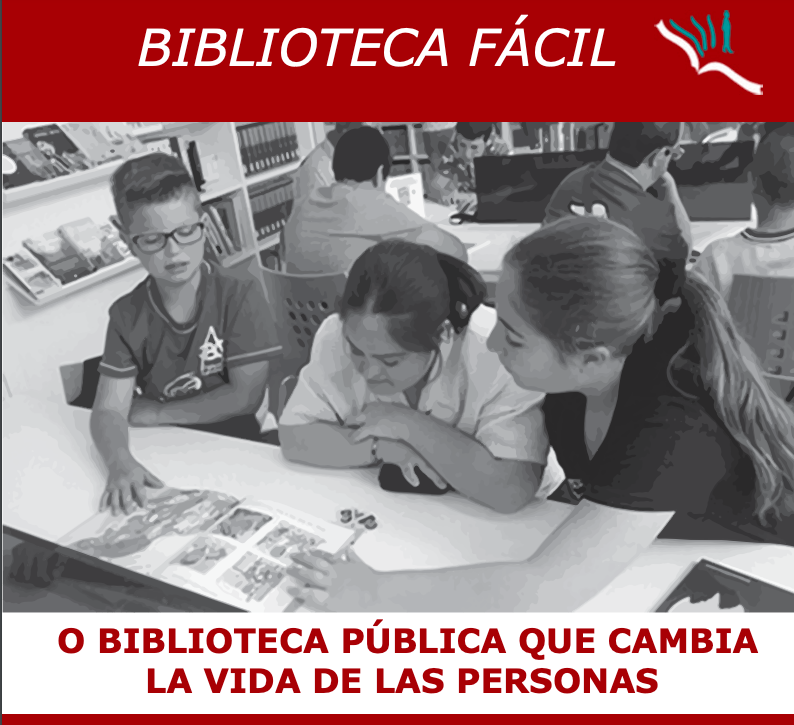 Llíra, Valencia
Multicultural library
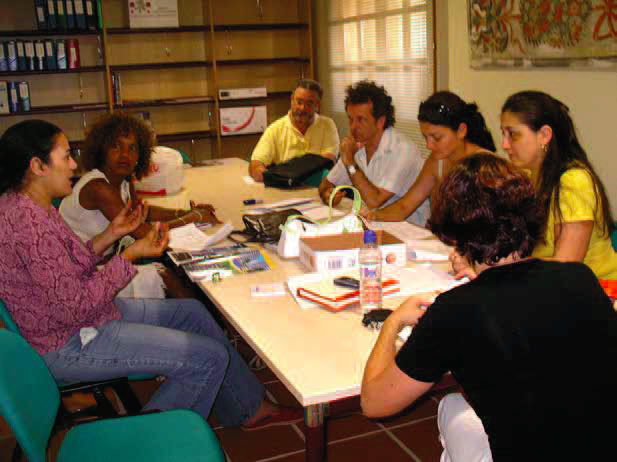 Gandia, Valencia
Tejiendo una red de oportunidades =Weaving a network of opportunities
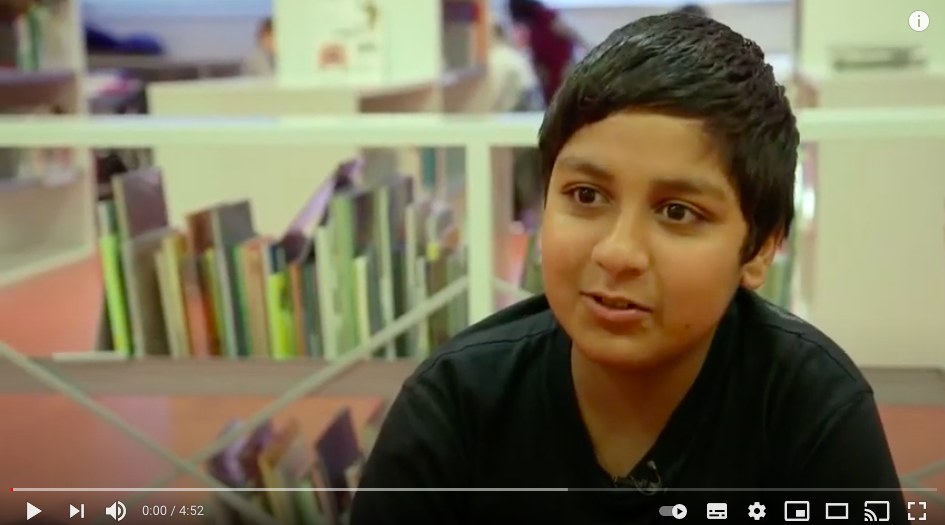 Barcelona, Biblioteca Bon Pastor
Bibliotecas que dan vida= Libraries that bring life
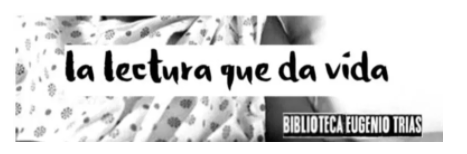 Madrid, Biblioteca Eugenio Trías
Biblioteca de acogida= Hosting library
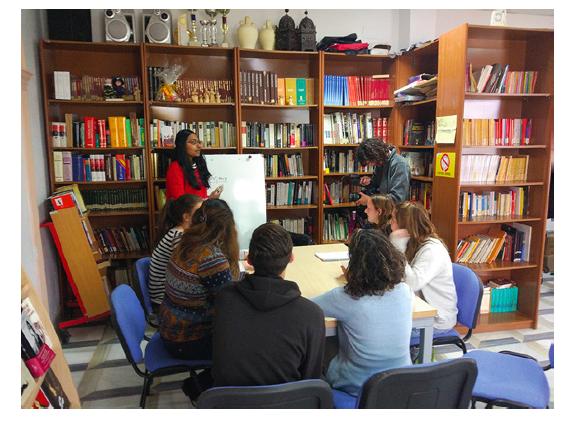 Purchena, Almería
Te haré de la vida un cuento = I'll make life a tale for you
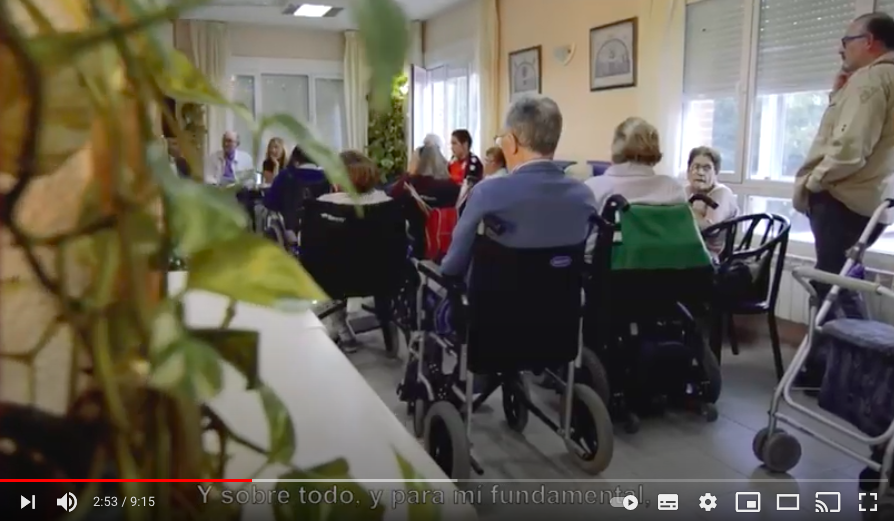 Soto del Real, Madrid
The recognition
The seal
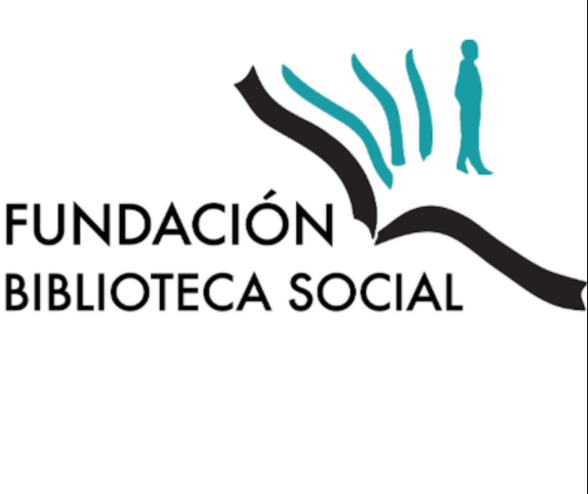 One Award
Annual "Public Library and Social Engagement" Award
From Social Library Foundation

6 editions
Social library projects map 
Inclusive and Social project tools for libraries
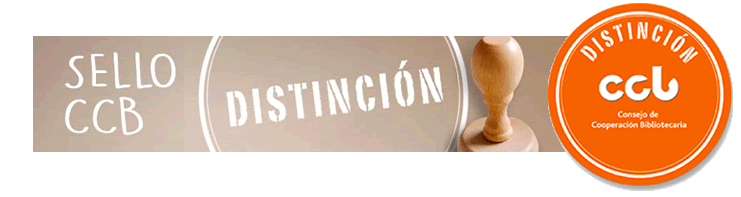 One Seal
Annual seal   (one for library type)

 4 editions
  Seal map (with SDGs perspective)
Thoughts or confessions
(not conclusions)
In confidence
Good practices and micropolicies 
Professional Commitment and volunteering 
Collaborations and Partnership
Data, data, data 
Impact studies
Thanks!
Alicia Sellés Carot
       @aliciaselles
      @FESABID
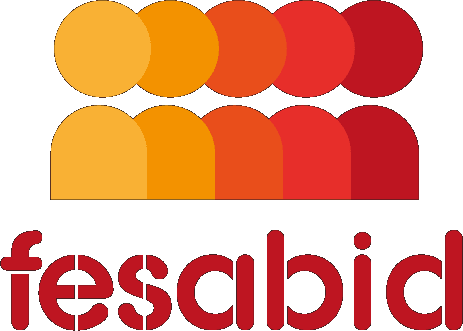